Retail Observations:On-line New and Re-launched Products
6th September | Suzi Pegg-Darlison
New products summary
Source: Retailer website (06/09/2021)
Iceland
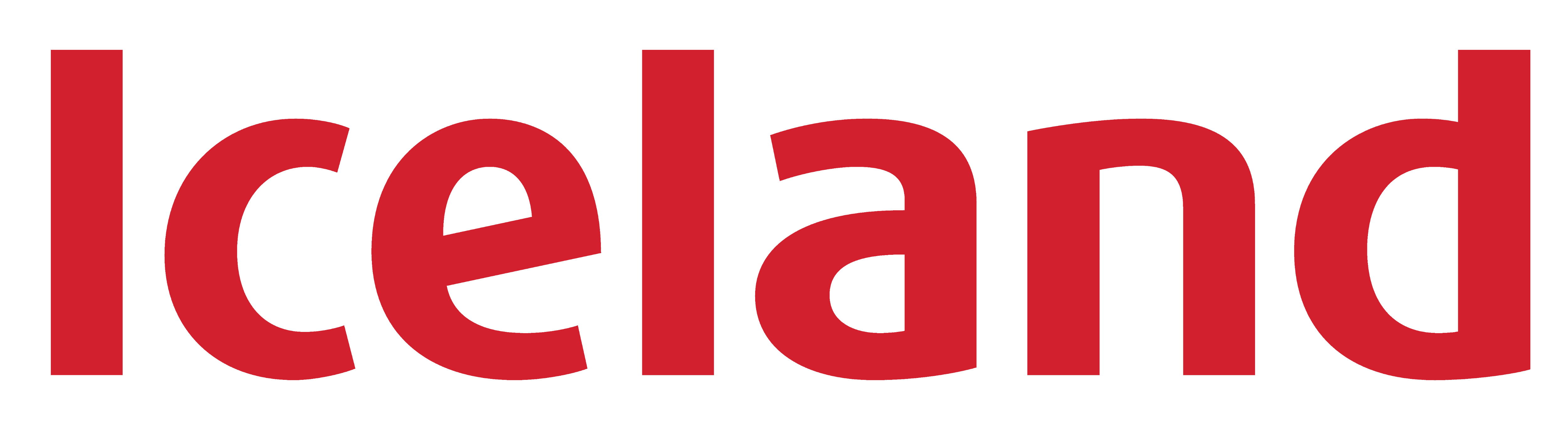 Frozen (12)
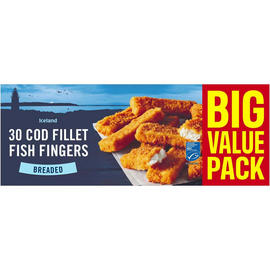 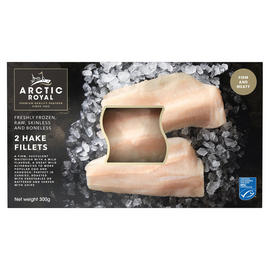 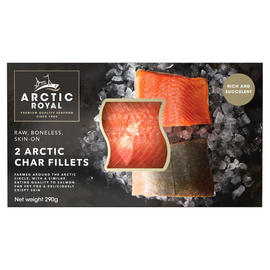 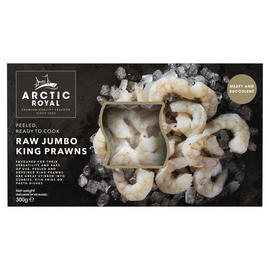 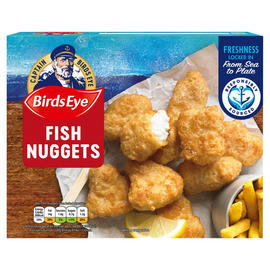 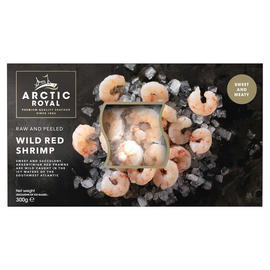 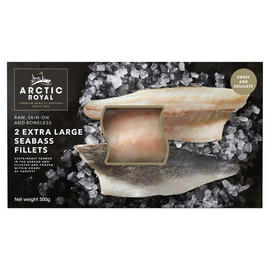 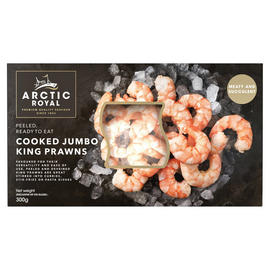 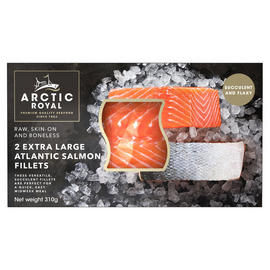 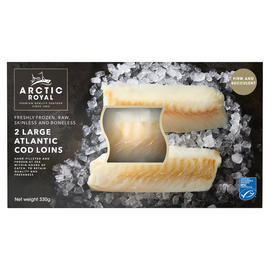 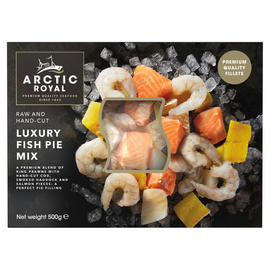 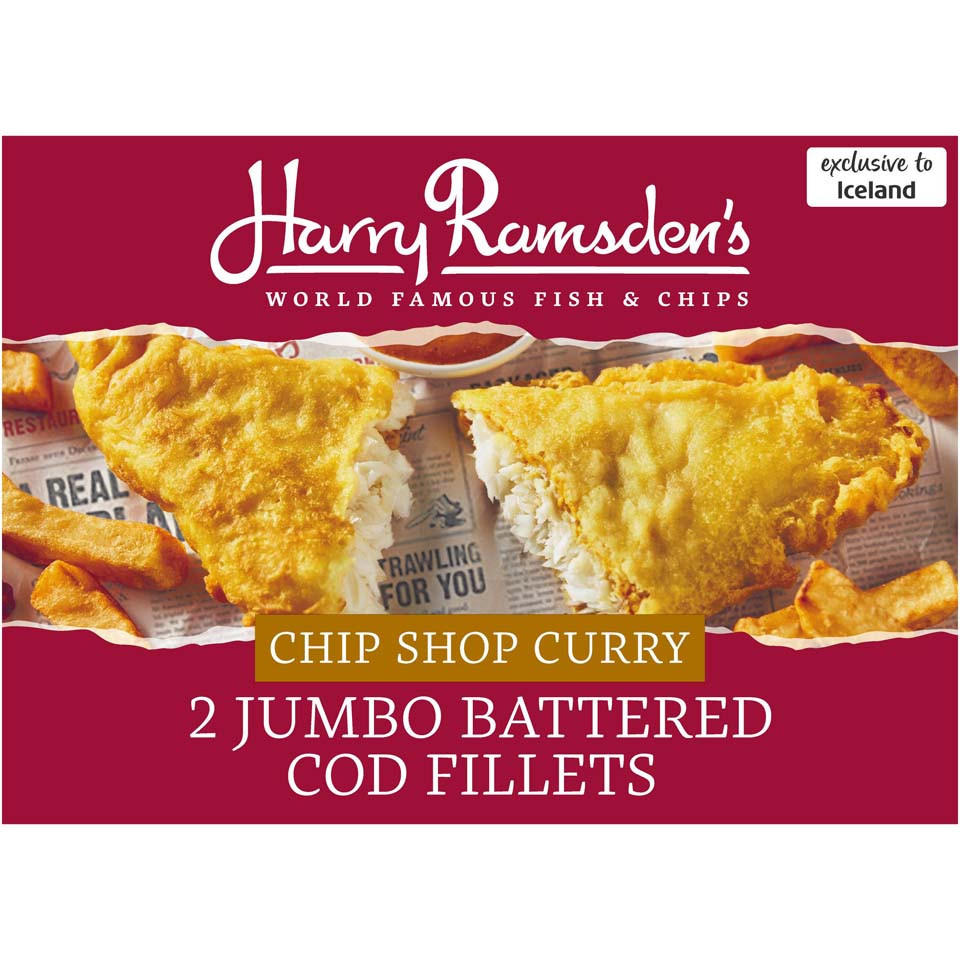 Source: Retailer website (06/09/2021)
Morrisons
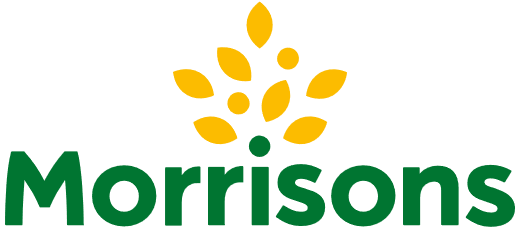 Ambient (2)
Chilled (2)
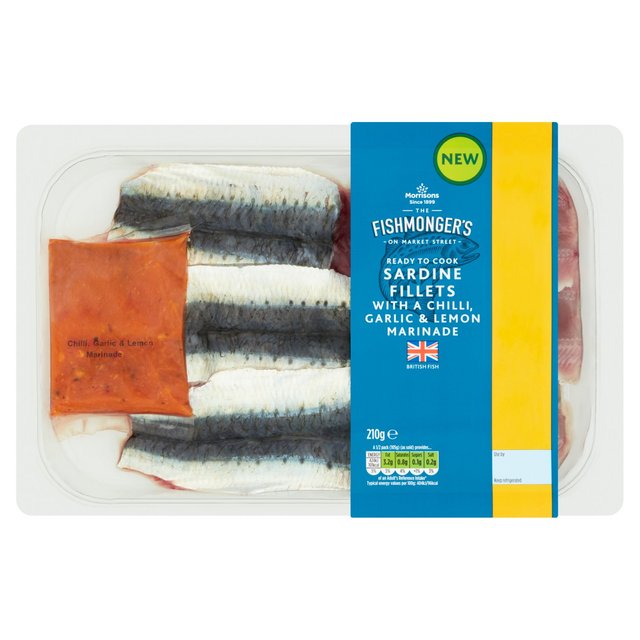 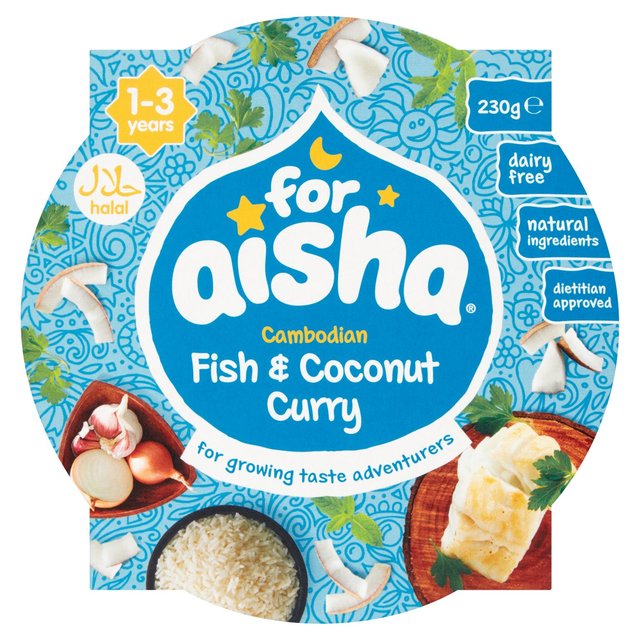 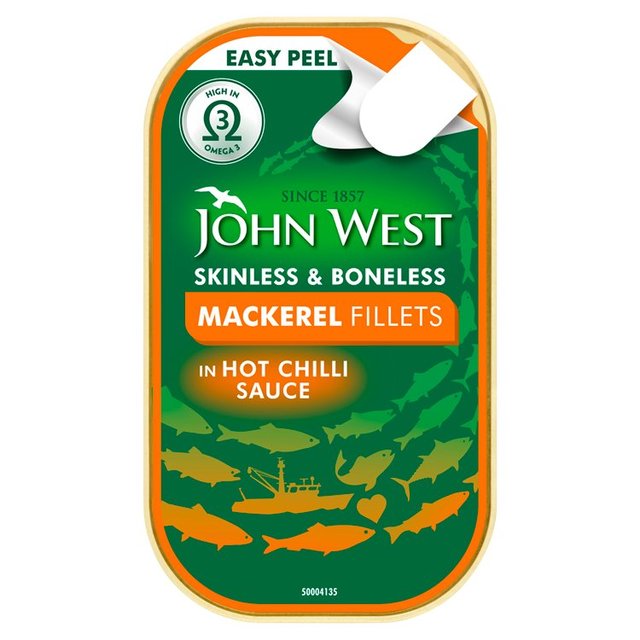 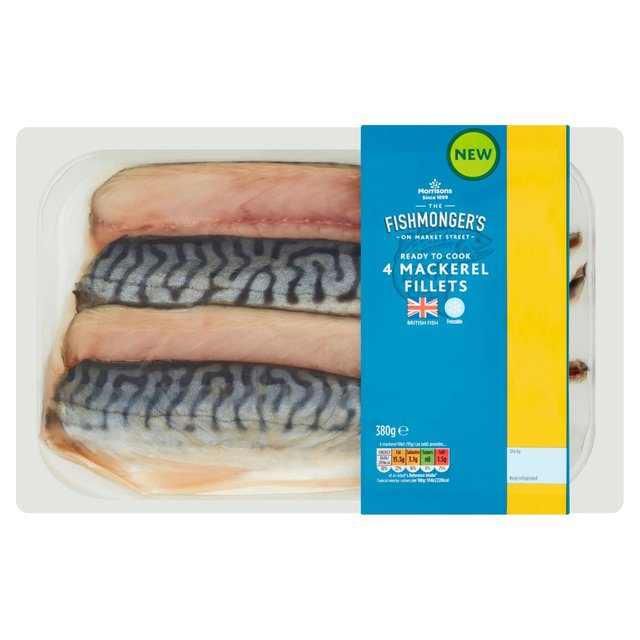 Source: Retailer website (06/09/2021)
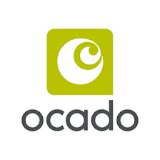 Ocado
Ambient (6)
Chilled (3)
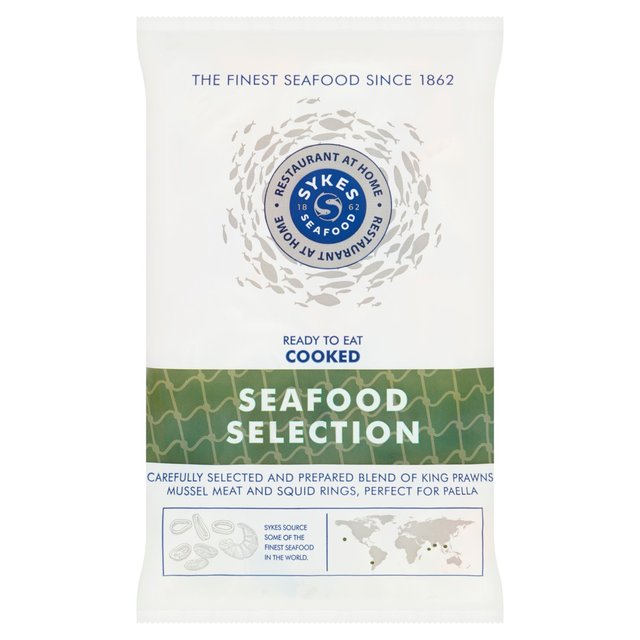 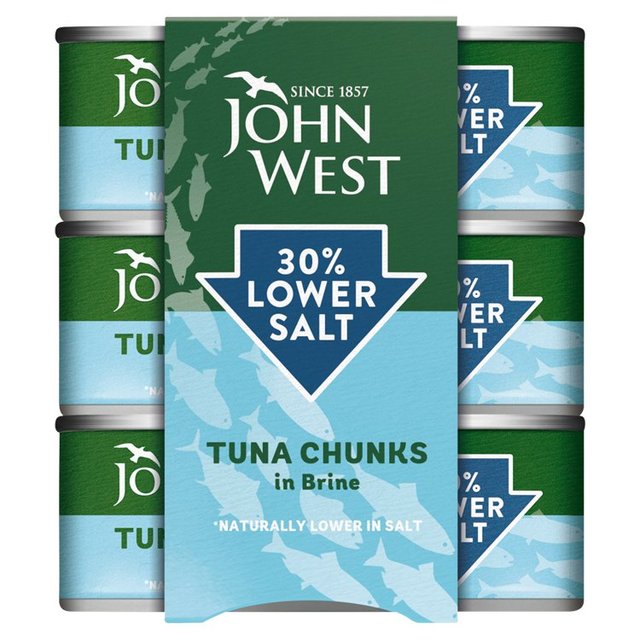 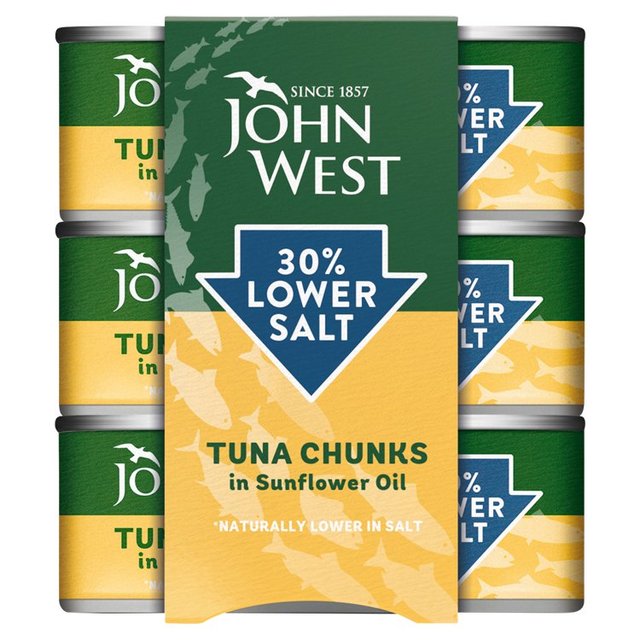 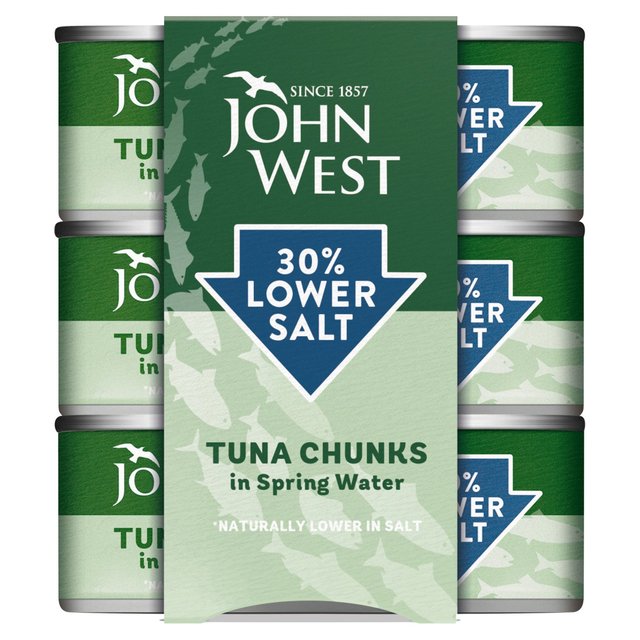 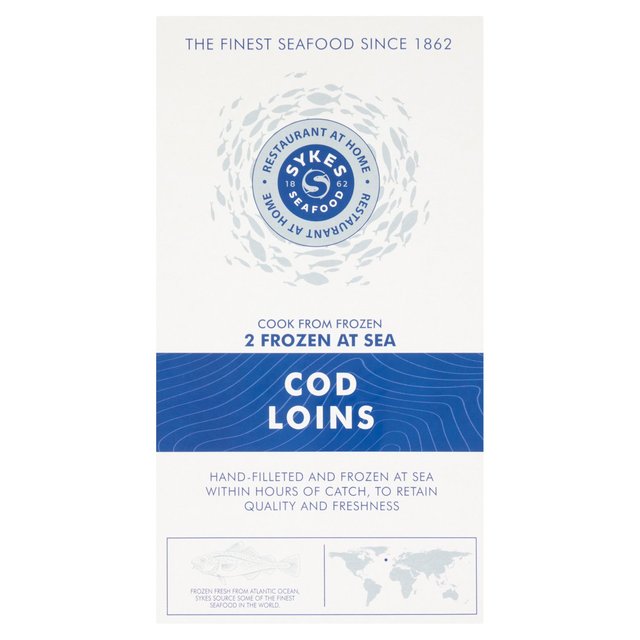 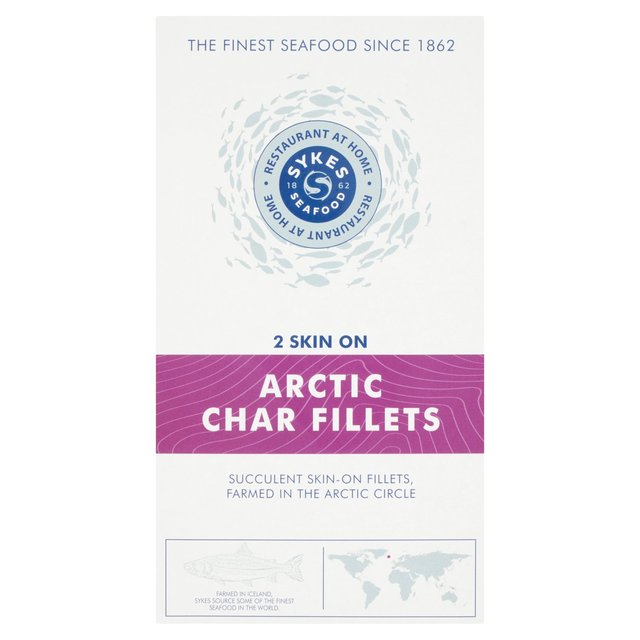 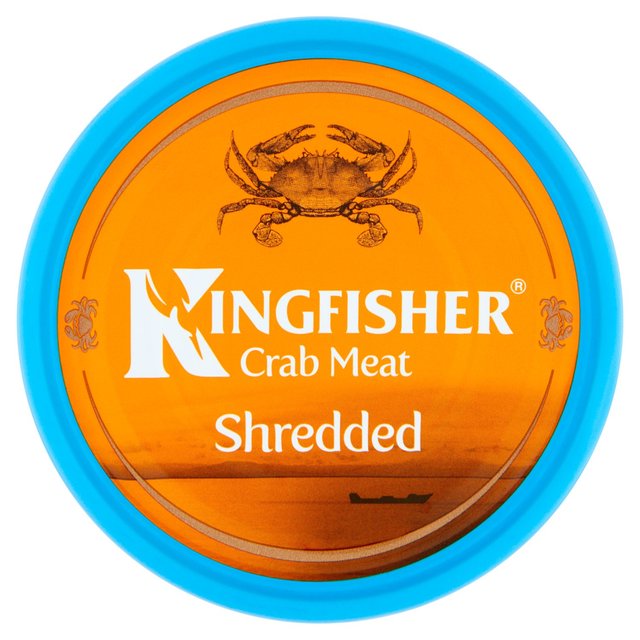 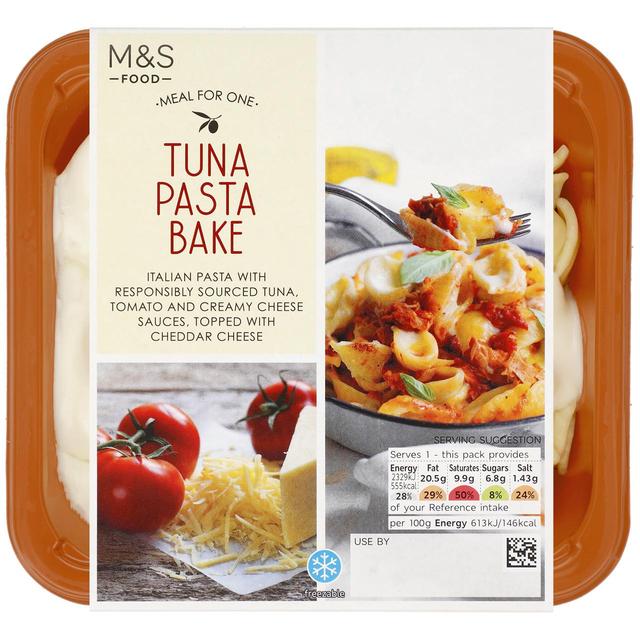 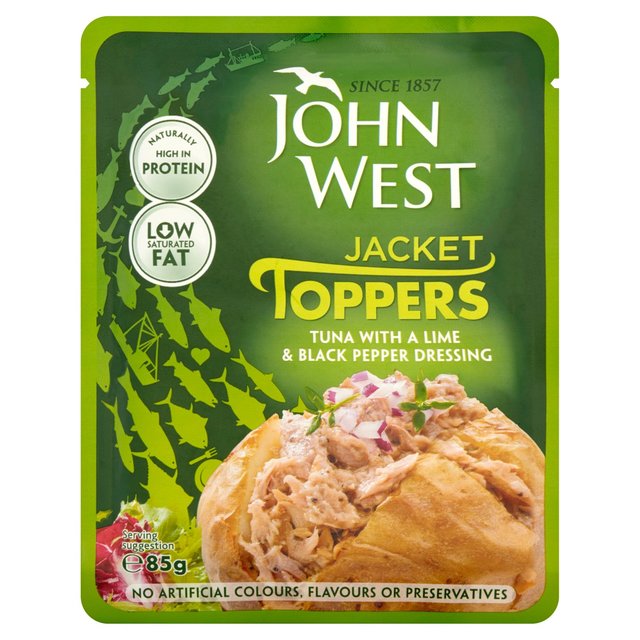 Source: Retailer website (06/09/2021)
Sainsbury’s
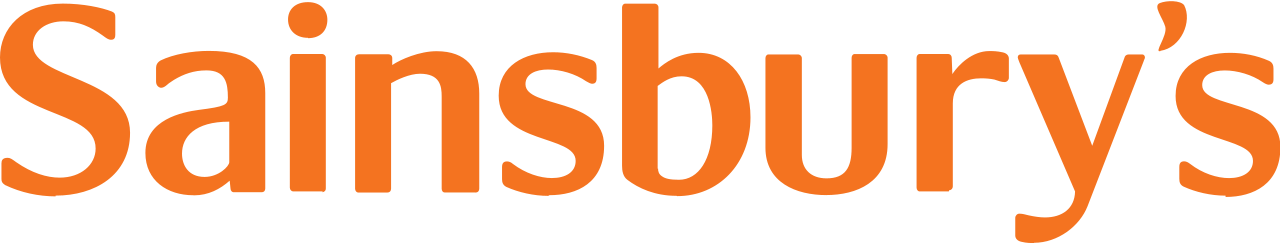 Chilled (2)
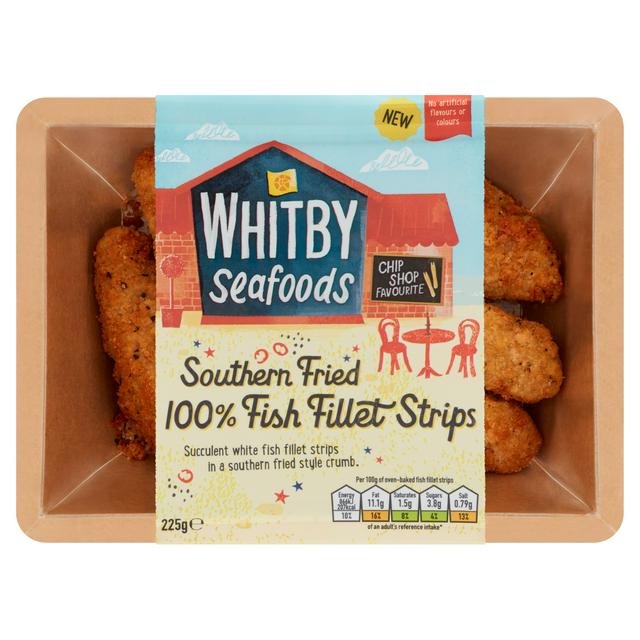 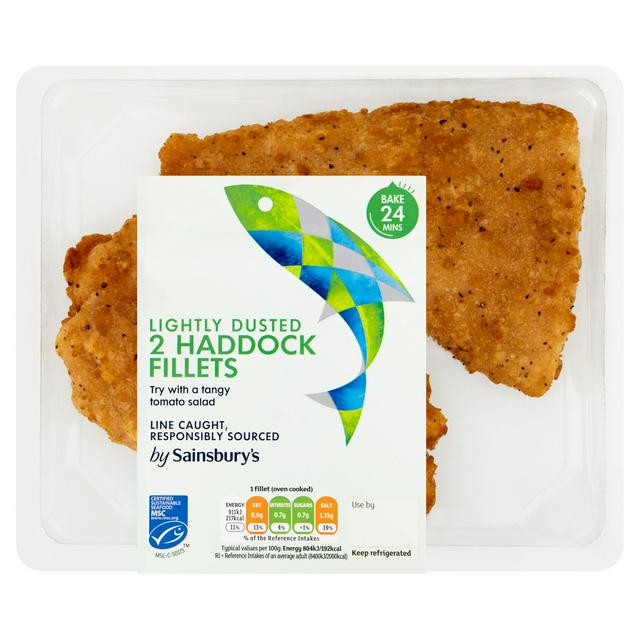 Source: Retailer website (06/09/2021)
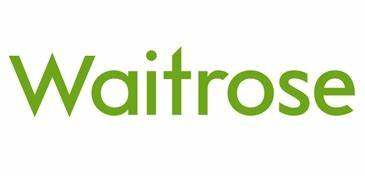 Waitrose
Chilled (1)
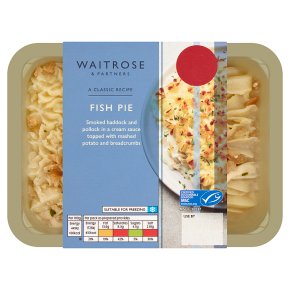 Source: Retailer website (06/09/2021)
Thank you
For further details please contact: 

Julia Brooks 
Market Insight Analyst 
Julia.brooks@seafish.co.uk
+44 (0) 1472252358 / 07944 682751

Suzi Pegg-Darlison	
Market Insight Analyst
Suzi.pegg-darlison@seafish.co.uk
+44 (0) 1472 252358 / 07944 682697